TCP as a Reliable Transport
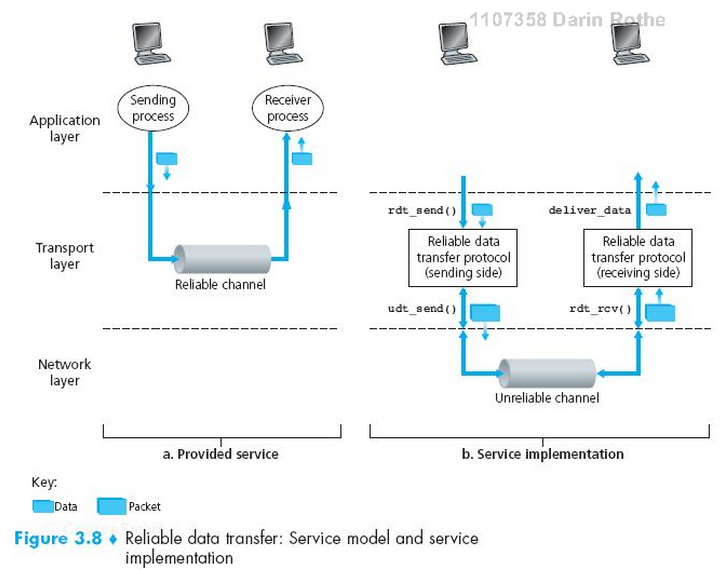 How things can go wrong…
Lost packets
Corrupted packets
Reordered packets
…Malicious packets…
Requirements for Reliability
Error Detection


Receiver Feedback


Retransmission
Requirements for Reliability
Error Detection
Checksum
Receiver Feedback
ACK – acknowledgment
NAK – negative acknowledgment
Also missing ACK
Retransmission
Sender resends segment with NAK or missing ACK
Stop and Wait
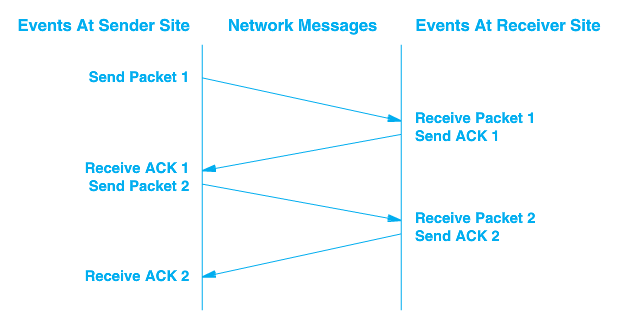 RTT – 
Round
Trip
Time
Packet Loss
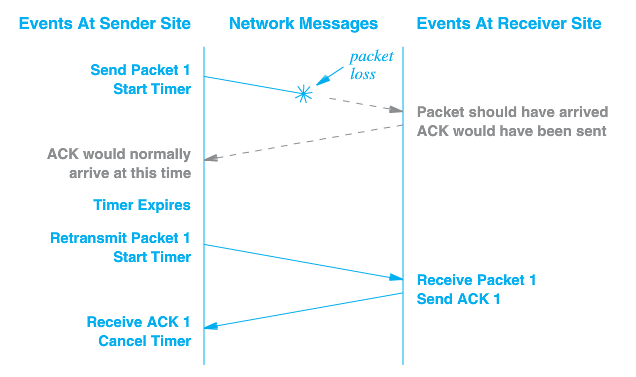 Sliding Window - Pipelined
Requires Buffering on each end
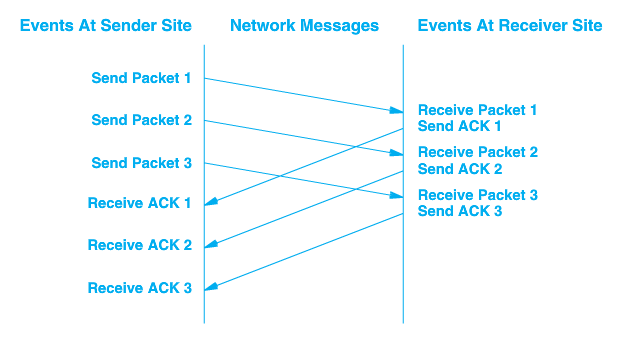 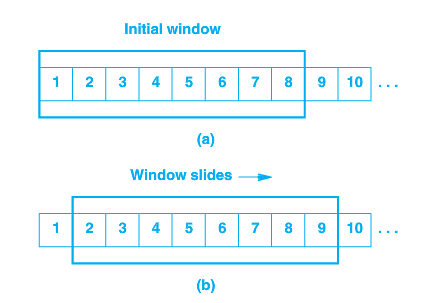 TCP Data Transfer Specifics
Data transferred as a stream of octets
Data is transferred in segments, but acknowledged at the octet level
Full duplex – data can be transferred in either direction, or both
Both endpoints of connection must maintain buffers/windows for both sending and receiving
Sender’s Window
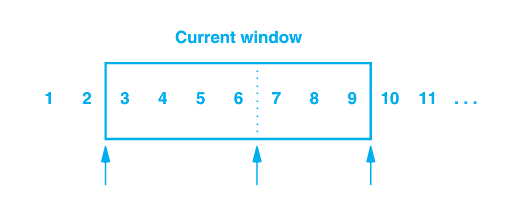 1, 2 have been sent and acknowledged
3 – 6 sent but not acknowledged
7 – 9 have not been sent but can be without delay
10 and higher will not be sent until window moves
Window Advertisement
Window size can vary over time
Receiver sends a windows size with acknowledgement that indicates how many octets it is willing to accept
Allows flow control
An advertisement of 0 will halt transfer
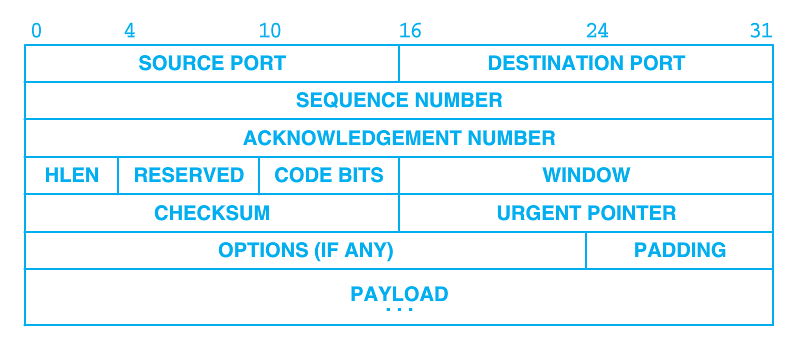 Acknowledgement
Acknowledgements are cumulative
Acknowledgement of any octet implies receipt of all previous octets
++ Simple
++ Lost acknowledgements will not necessarily result in retransmission
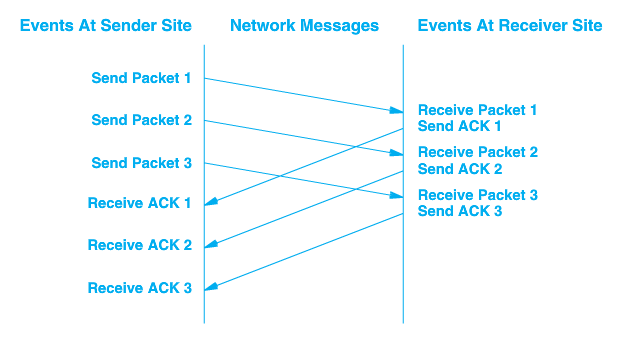 Acknowledgement
Acknowledgements are cumulative
Acknowledgement of any octet implies receipt of all previous octets
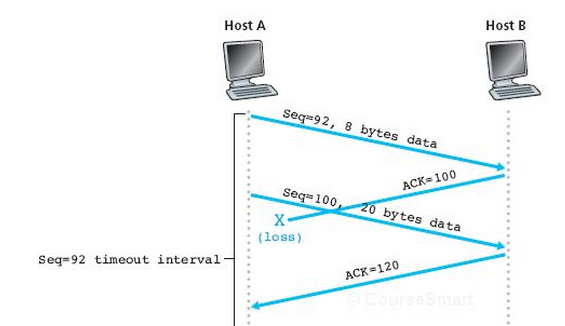 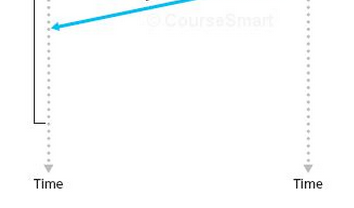 Acknowledgement
Acknowledgements are cumulative
Acknowledgement of any octet implies receipt of all previous octets


Think (30 s)
Pair (30 s)
Shair
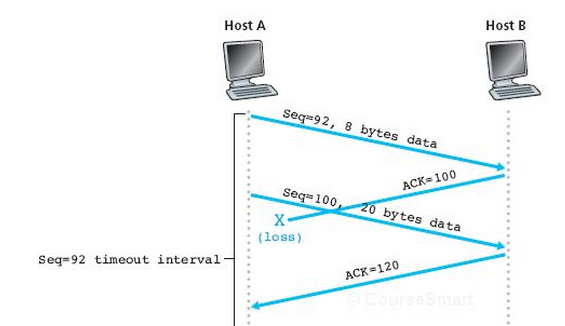 What if timeout was here?
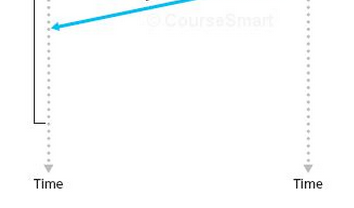 Timeout and Retransmission
What do we use for a timeout?
LAN – round-trip time for ACK might be ms
Internet – 100x
Varies over time
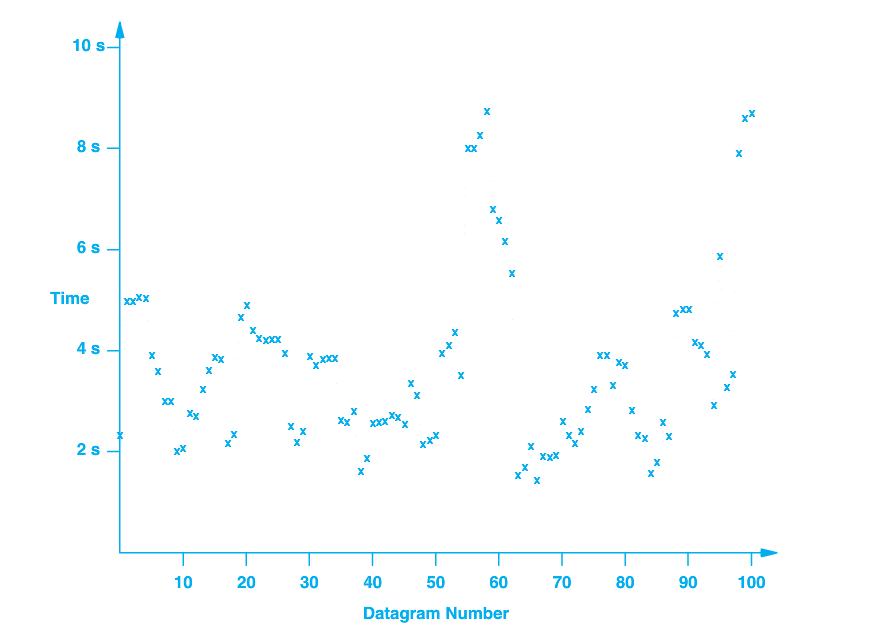 Adaptive Retransmission
Round-trip time (RTT) is monitored for each transmission/ACK

        0 ≤ α < 1
	      Recommended value of α = 0.128 [RFC 6298]


        Recommended β is 0.25
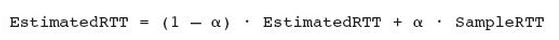 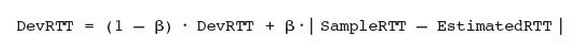 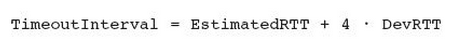 Congestion Control
Flow control is a function of the receiver and its ability to accept data

Congestion control is implemented by the sender to avoid excessive unsuccessful transmission (collapse)
New Variable - cwnd
Congestion window


Un-acknowledged bytes

cwnd – congestion window
rwnd – receive window 

We can send up to cwnd bytes per RTT period
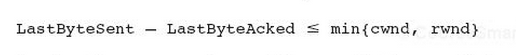 cwnd
Average transmission rate is roughly cwnd/RTT bytes/sec

By manipulating cwnd, transmission rate can be controlled
Congestion Detection
Essentially loss of segments
Retransmission on timeout
Fast retransmit on duplicate ACK

Adjust cwnd
Decrease when a segment is lost
Increase when [consistent] ACKs are received
Continue to increase until a segment is lost, then backoff
TCP Slow Start
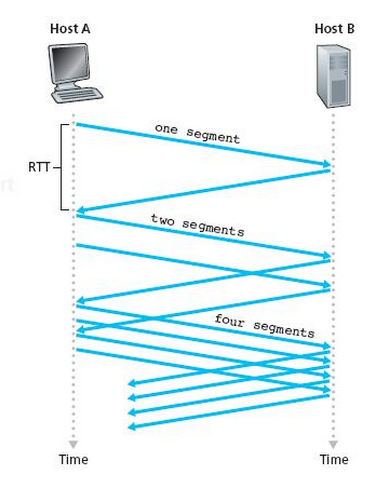 Start with a small cwnd (one MSS)
cwnd Over Time
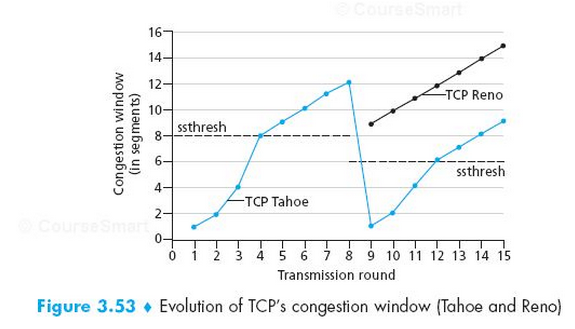 Lab Tomorrow
Wireshark
Your TCP Server / Client (from Lab #2)
The content of this video is based in part on lecture slides from a very good textbook, and used with the author’s permission:
Computer Networking: A Top-Down Approach, 6e, by Jim Kurose and Keith Ross
Publisher: Pearson, 2013

It is also based on slides provided by Dr. Darrin Rothe
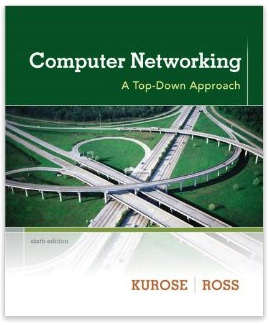